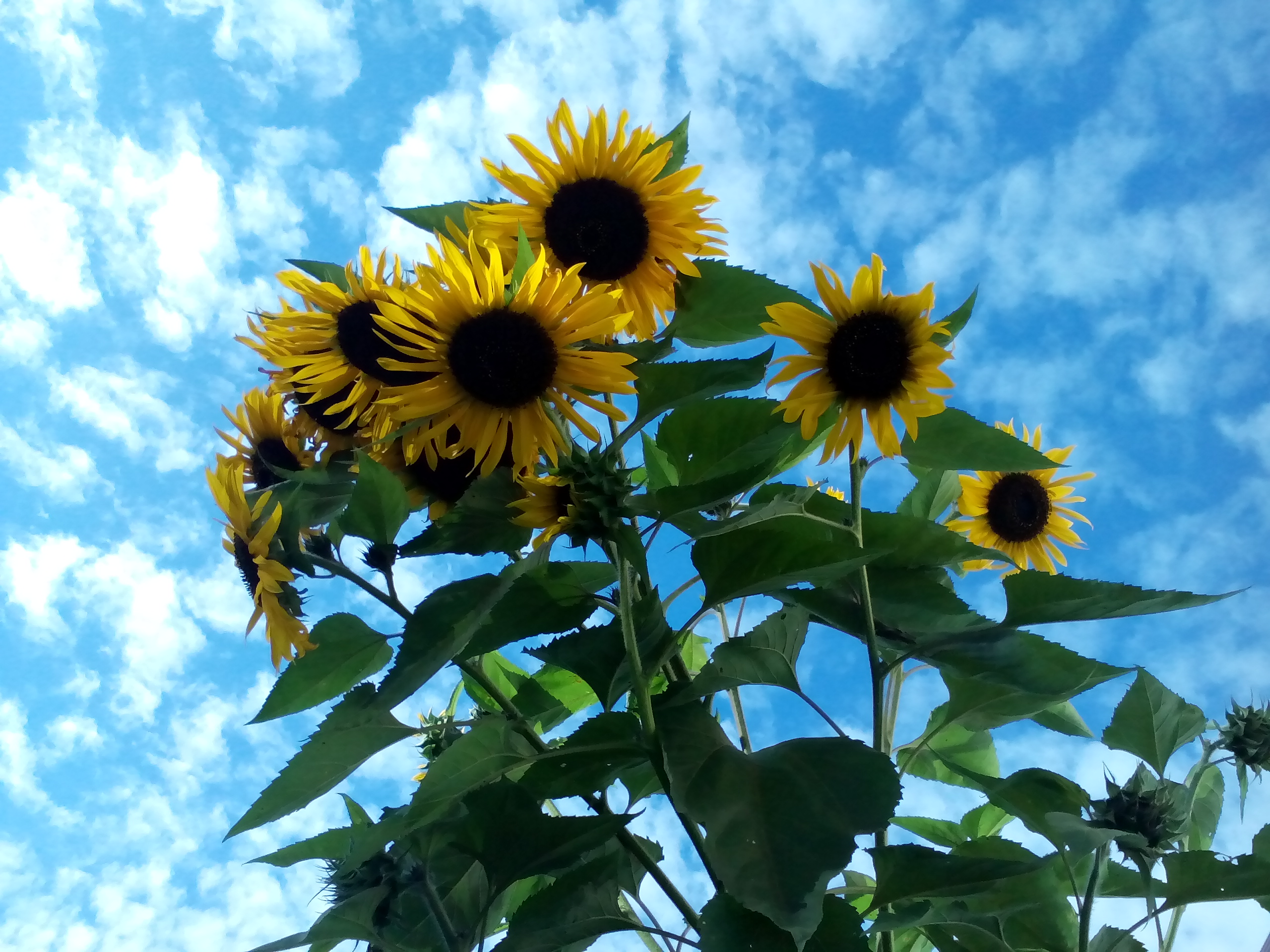 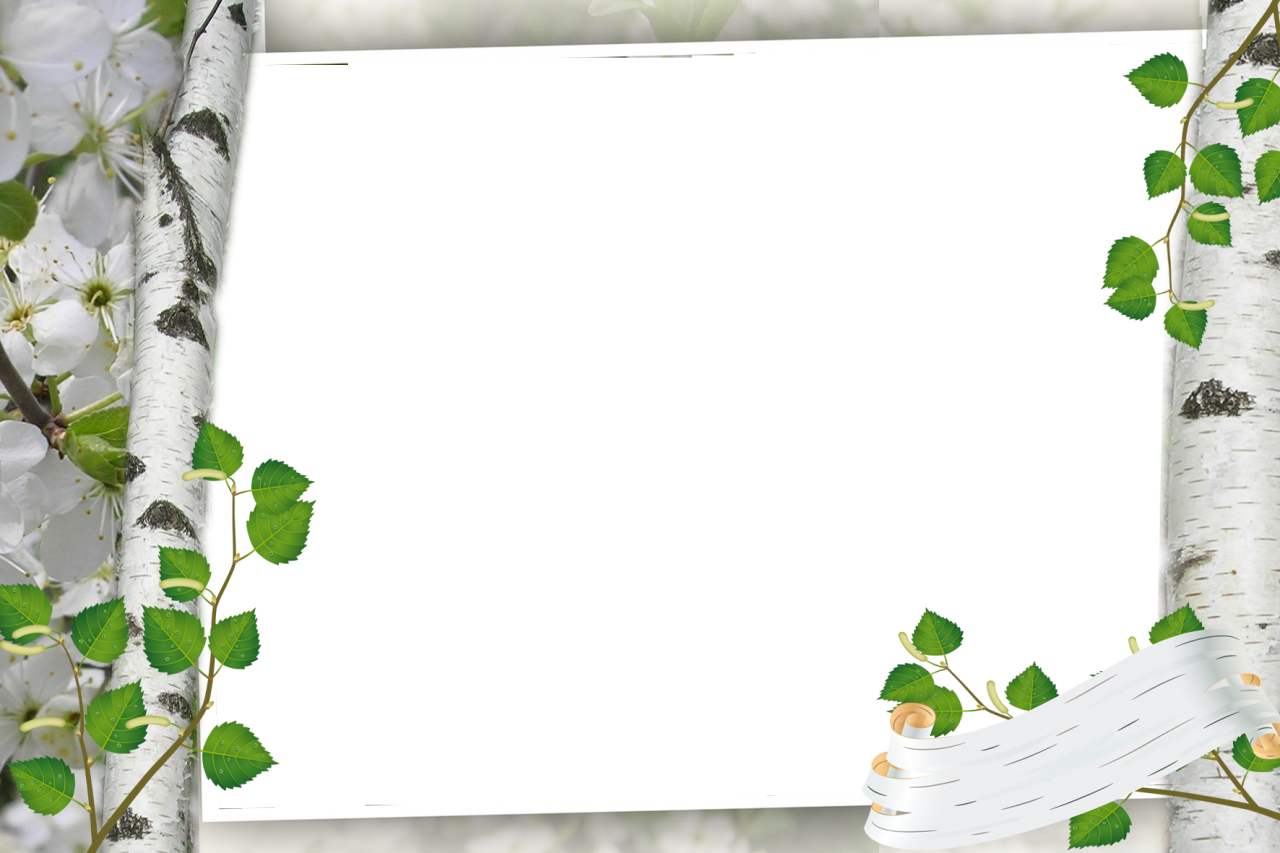 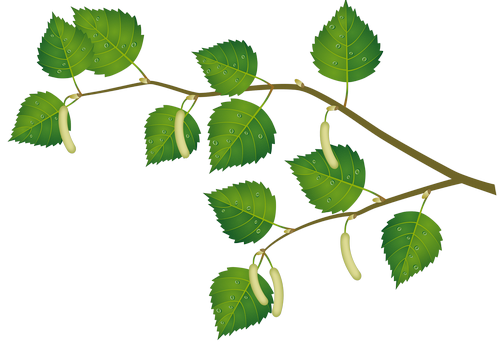 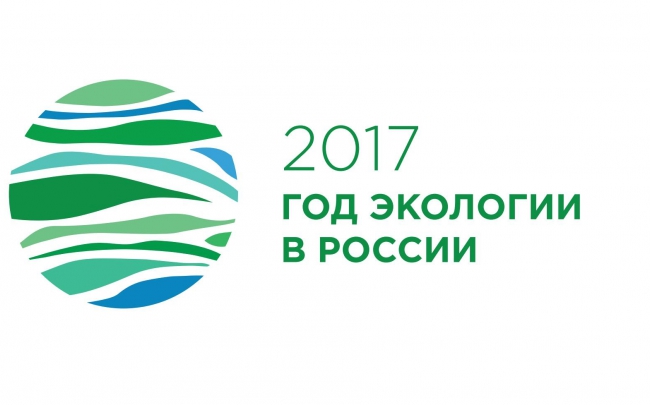 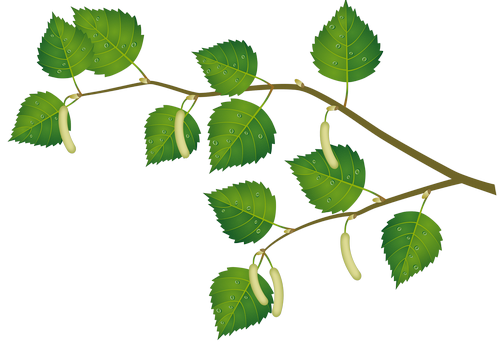 СОХРАНИТЬ ПРИРОДУ –
 ЗНАЧИТ, 
СОХРАНИТЬ РОДИНУ
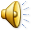 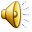 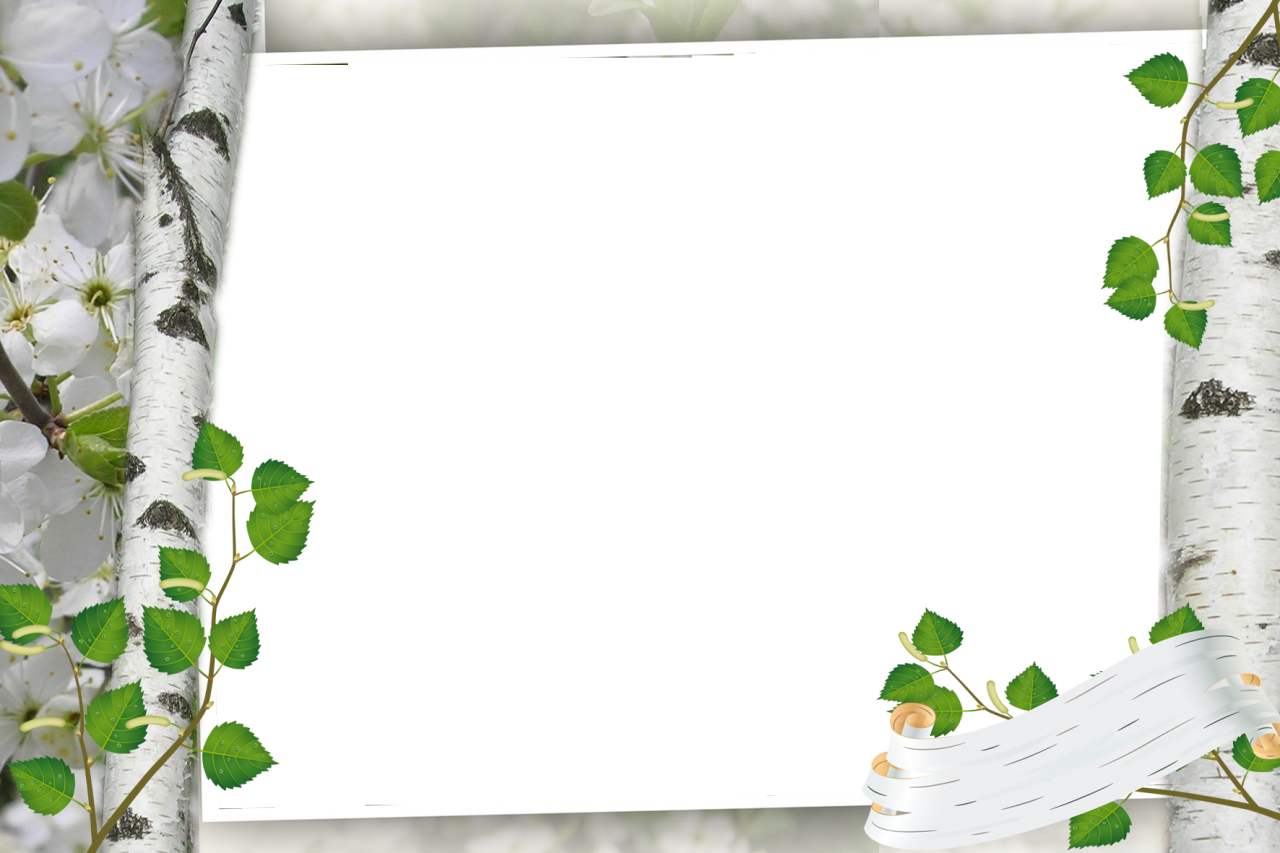 «Каждый имеет право на благоприятную окружающую среду, достойную информацию о её состоянии и на возмещение ущерба, причинённого его здоровью или имуществу экологическим правонарушением». 
(Ст. 42. Конституция РФ)
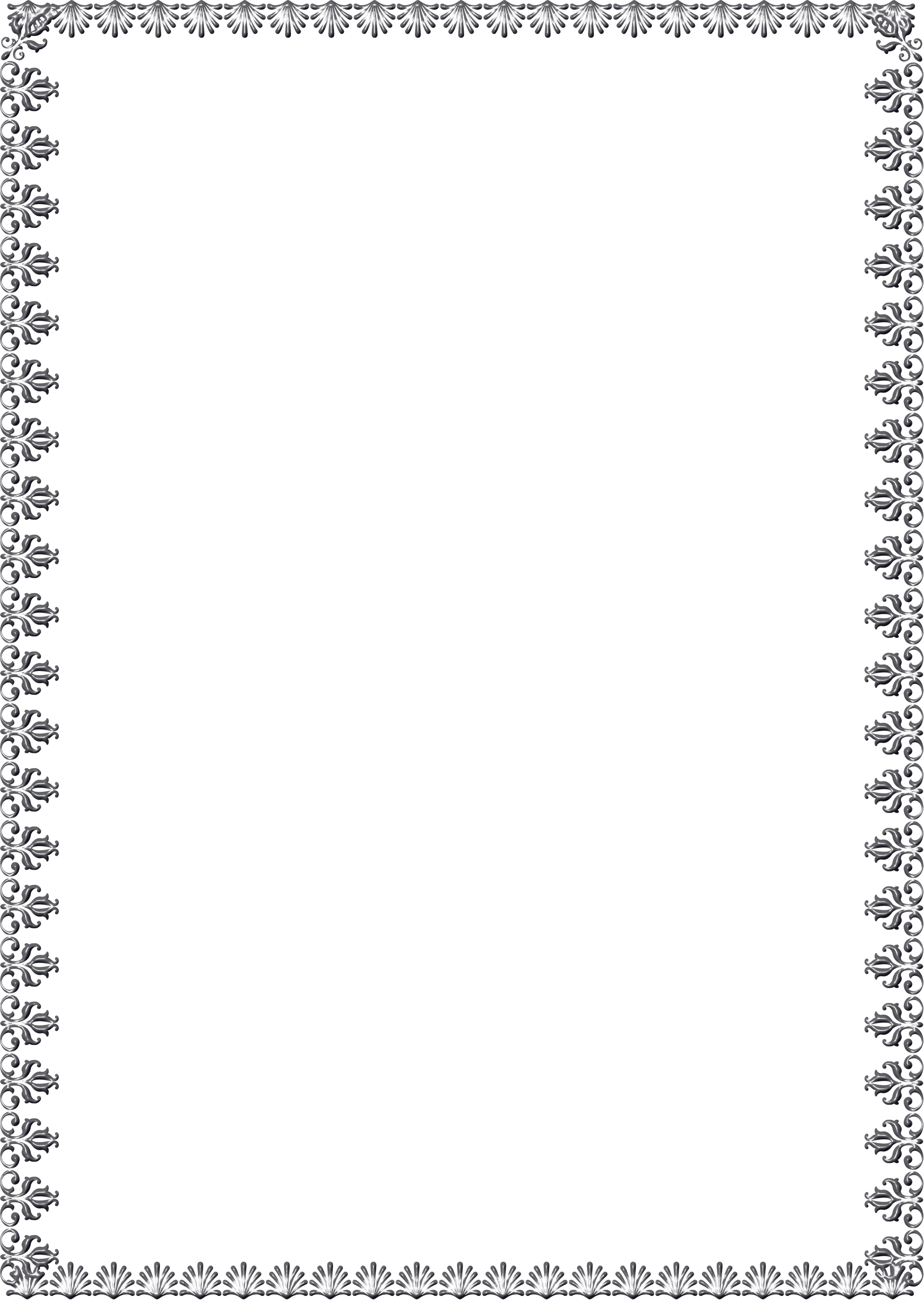 Дубовик, О.Л. Экологическое право : учеб. / О.Л. Дубовик. – М. : Проспект, 2011. – 720 с.
 Издание раскрывает понятие, структуру и принципы экологического права, экологическое законодательство, конституционные основы охраны окружающей среды, понятия и виды  экологических правонарушений, и др.
Игнатов, В.Г. Экологическое права : Учеб. / В.Г. Игнатов, А.В. Кокин, В.Н. Кокин. – М. : ИКЦ «МарТ» ; Ростов н/Д : изд. Центр «МарТ», 2005. – 464 с. 
В издании рассматриваются основные понятия, категории и институты экологического права.
Общая часть: Природа, человек и право; Окружающая среда как целостная и сбалансированная система; т.д. 
Особенная часть: Правовой режим недропользования, земемлепользования, т.д. 
Специальная часть: международное экологическое право.
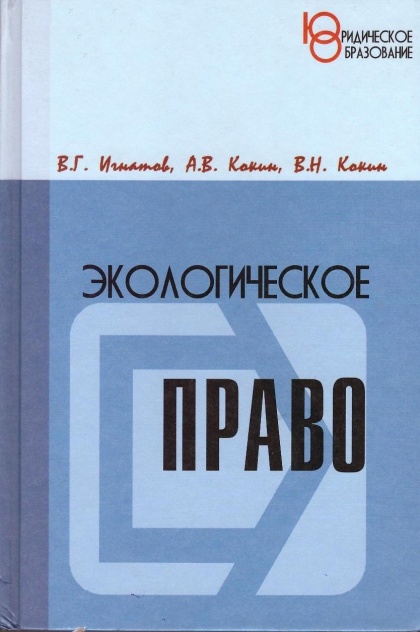 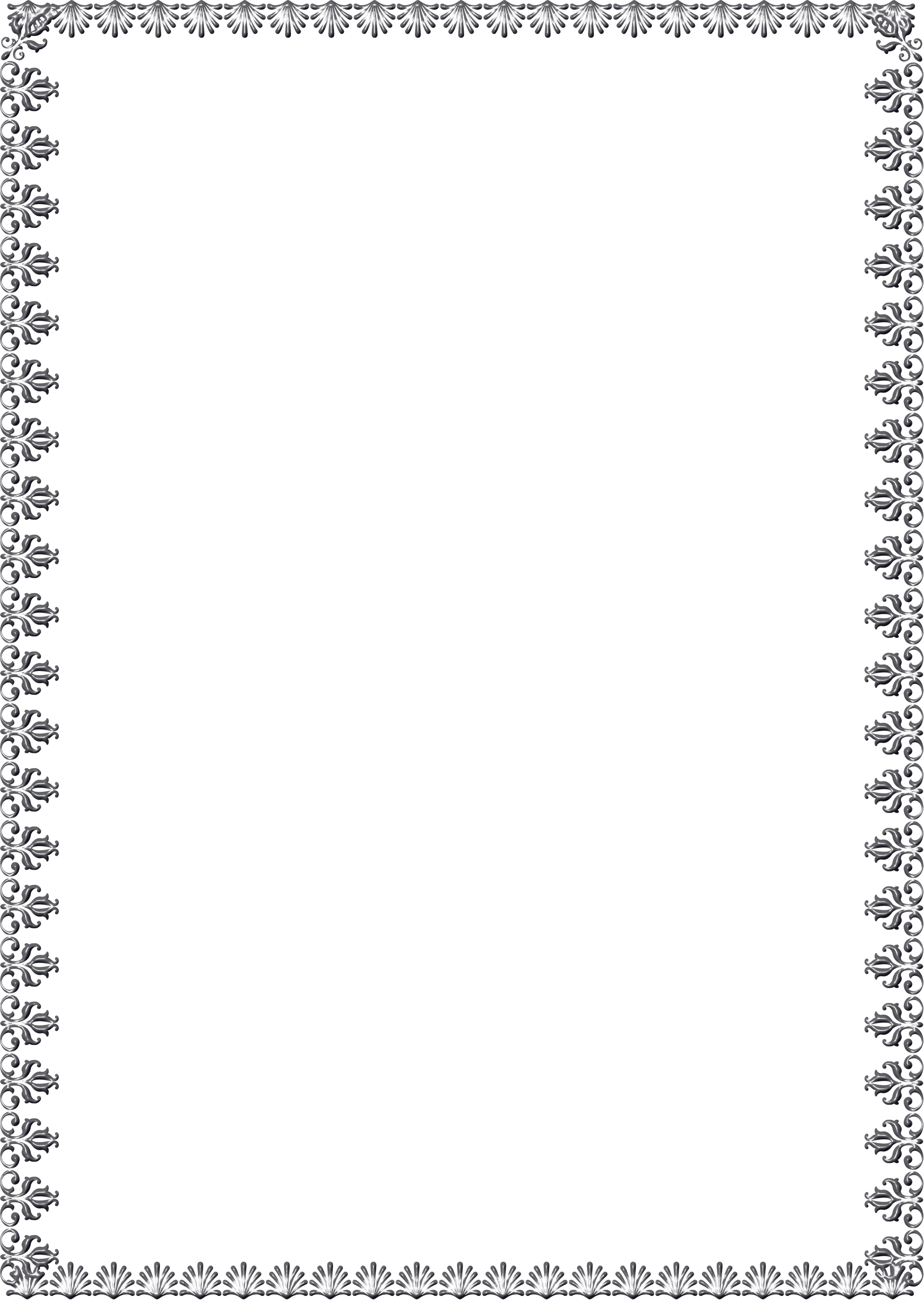 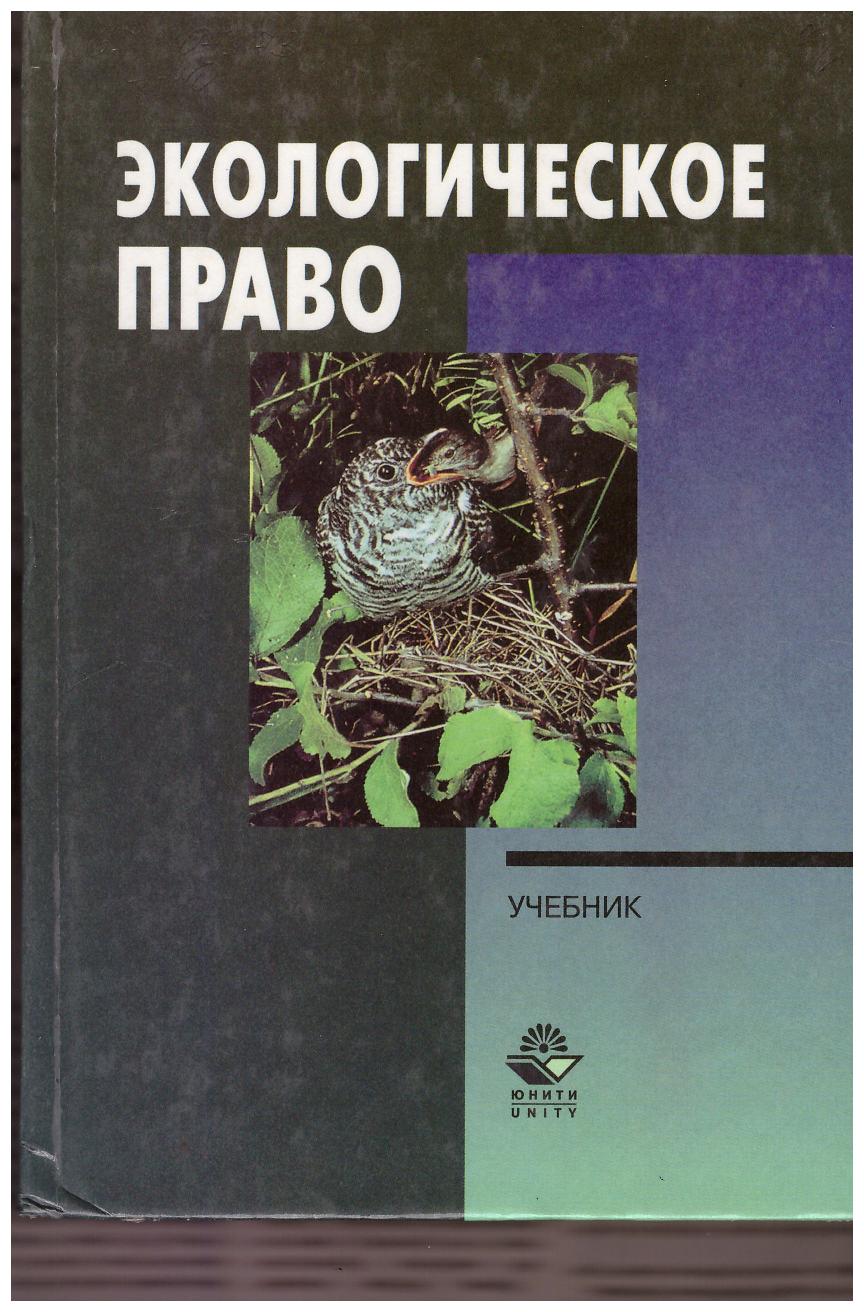 Экологическое право: Учеб. для вузов / Н. Д. Эриашвили, Ю.В. Трунцевский, В.В. Гучков и др.; Под ред. В. В. Гучкова. – М. : ЮНИТИ-ДАНА, Закон и право, 2000. – 415 с.
Учебник содержит Общую, Особенную и Специальную части, в которых раскрывается механизм природопользования и охраны окружающей среды и др.
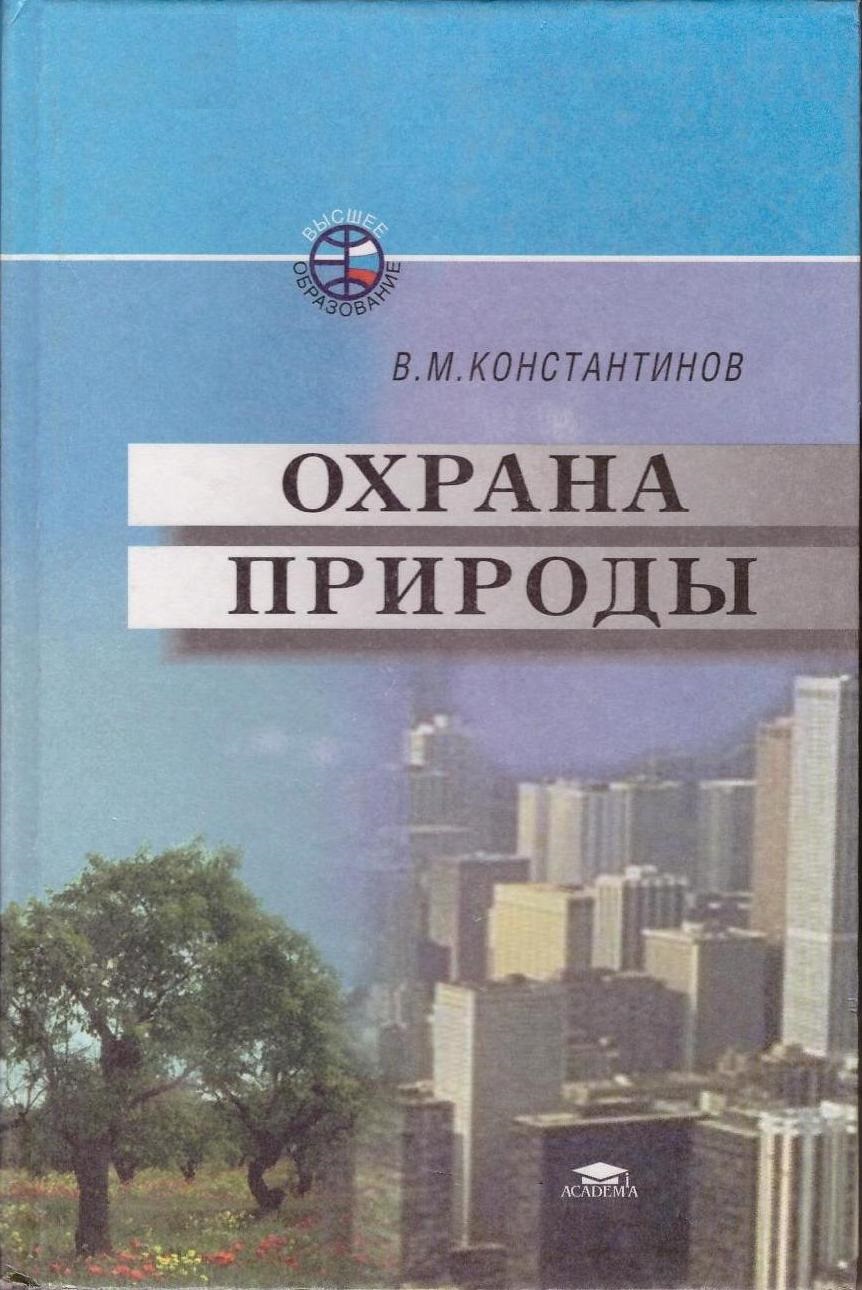 Константинов, В. М. Охрана природы : Учеб. пособие для студ. высш. пед. учеб. заведений. / В. М. Константинов. – М. : Изд. центр «Академия», 2000. – 240 с.
В издании излагаются проблемы современной экологии. Характеризуются методы оптимизации взаимодействия общества и биосферы, почему возникла необходимость охранять отдельные природные объекты, какие  меры предпринимаются  по охране окружающей.
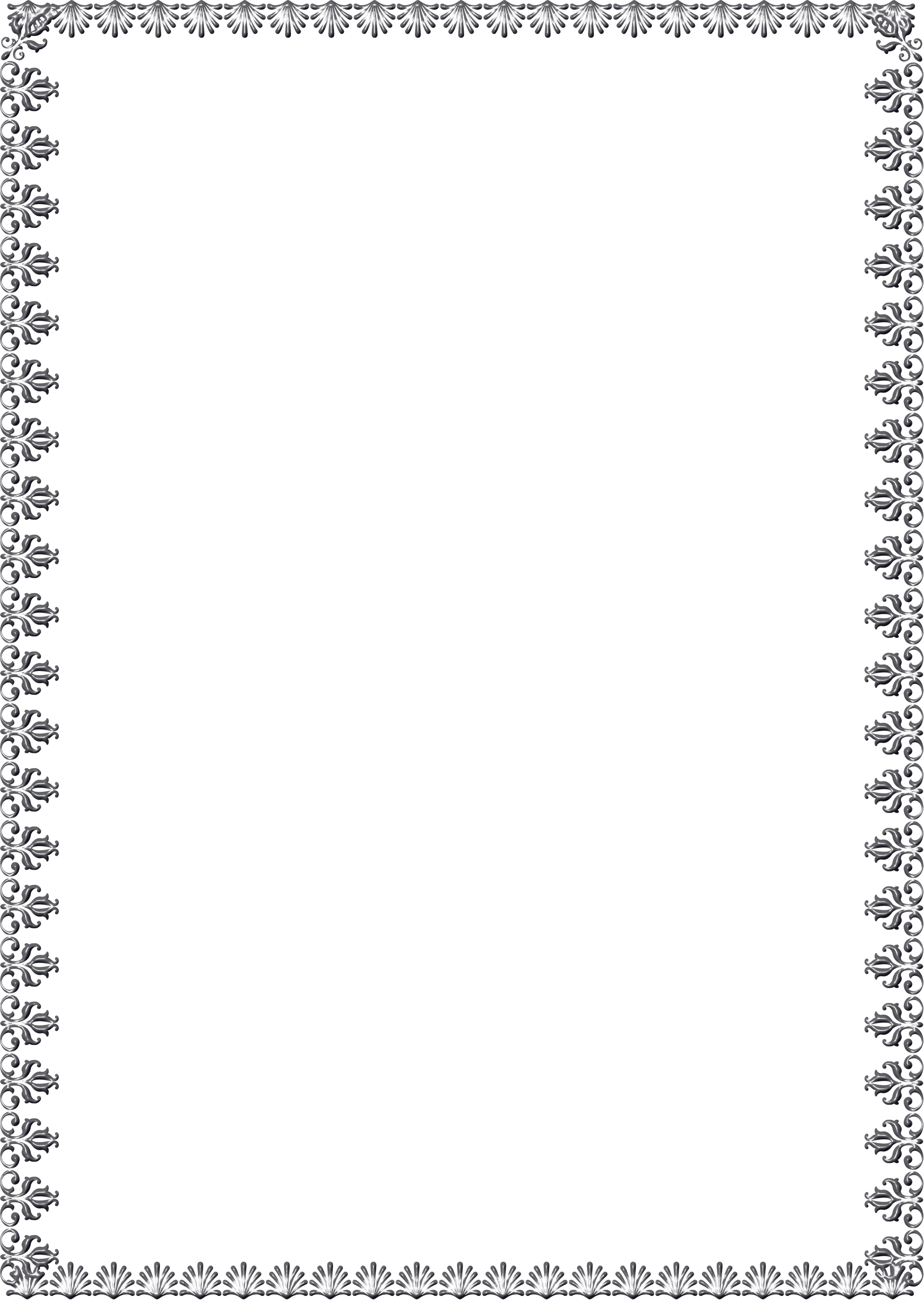 Протасов, В.Ф.  Экология, здоровье и охрана окружающей среды в России. Учеб. и справ. пособие / В.Ф. Протасов.– М. : Финансы и статистика, 1999. – 672 с. : ил.
«Экологию, взаимосвязь природы и общества должны знать все, так как общество вступило в противоречие с природой.
Выход из экологического кризиса возможен только через экологическое образование и воспитание всего населения России».       (В.Ф. Протасова «Экология, здоровье и охрана окружающей среды в России» - С. 7.).
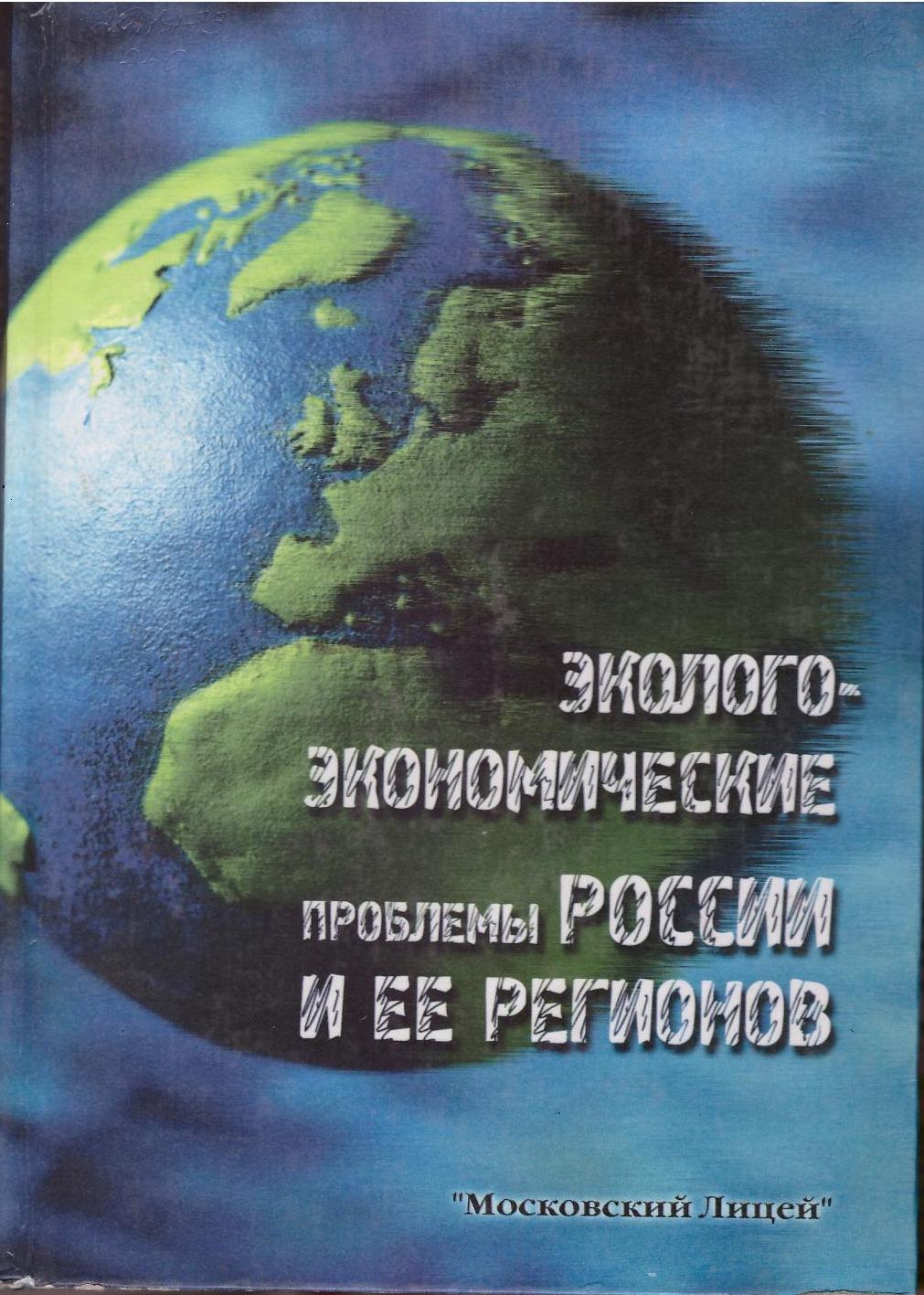 Эколого-экономические проблемы России и её регионов. Учеб. пособ. для студентов экон. вузов  / Под общ. ред. проф., д-ра геогр. Н. В. Г. Глушковой. – М. : Московский Лицей, 2003. – 304 с. 
О качестве природной среды, проблемах рационального использования и охраны природных ресурсов,  о влиянии экологических факторов на здоровье населения и др.
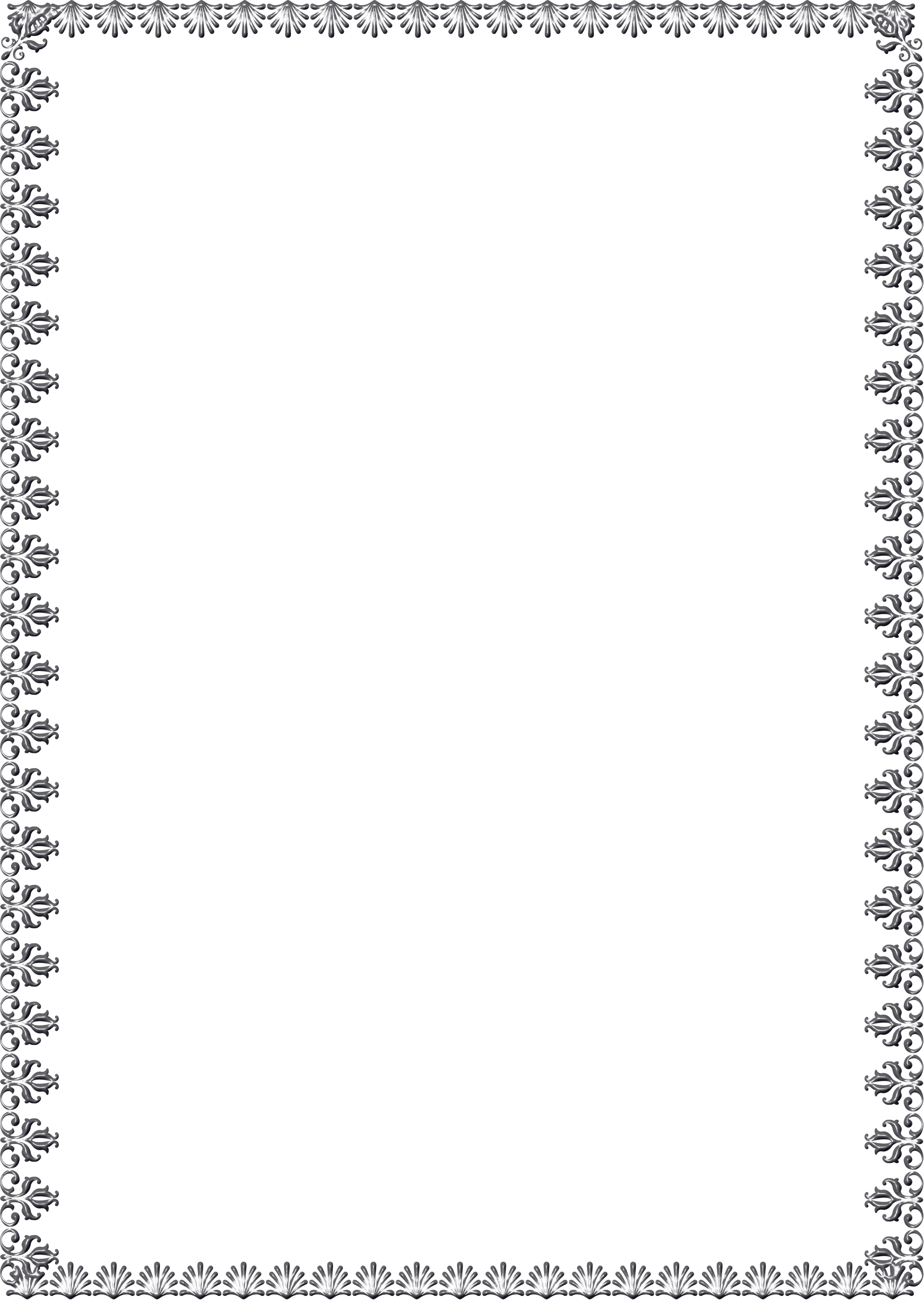 Экология и экономика природопользования : Учеб. для вузов / Под ред. проф. Э.В. Гирусова, проф. В.Н. Лопатина. – 2-е изд., перераб. и доп. – М. : ЮНИТИ – ДАНА, Единство, - 2003. – 519 с. 
«Не будем, однако, слишком обольщаться нашими победами над природой. Каждая из этих побед имеет, правда, в первую очередь те последствия, на которые мы рассчитывали, но во вторую и третью очередь совсем другие, непредвиденные последствия, которые очень часто уничтожают значение первых». Ф. Энгельс. [Гл. 10. – С. 255].
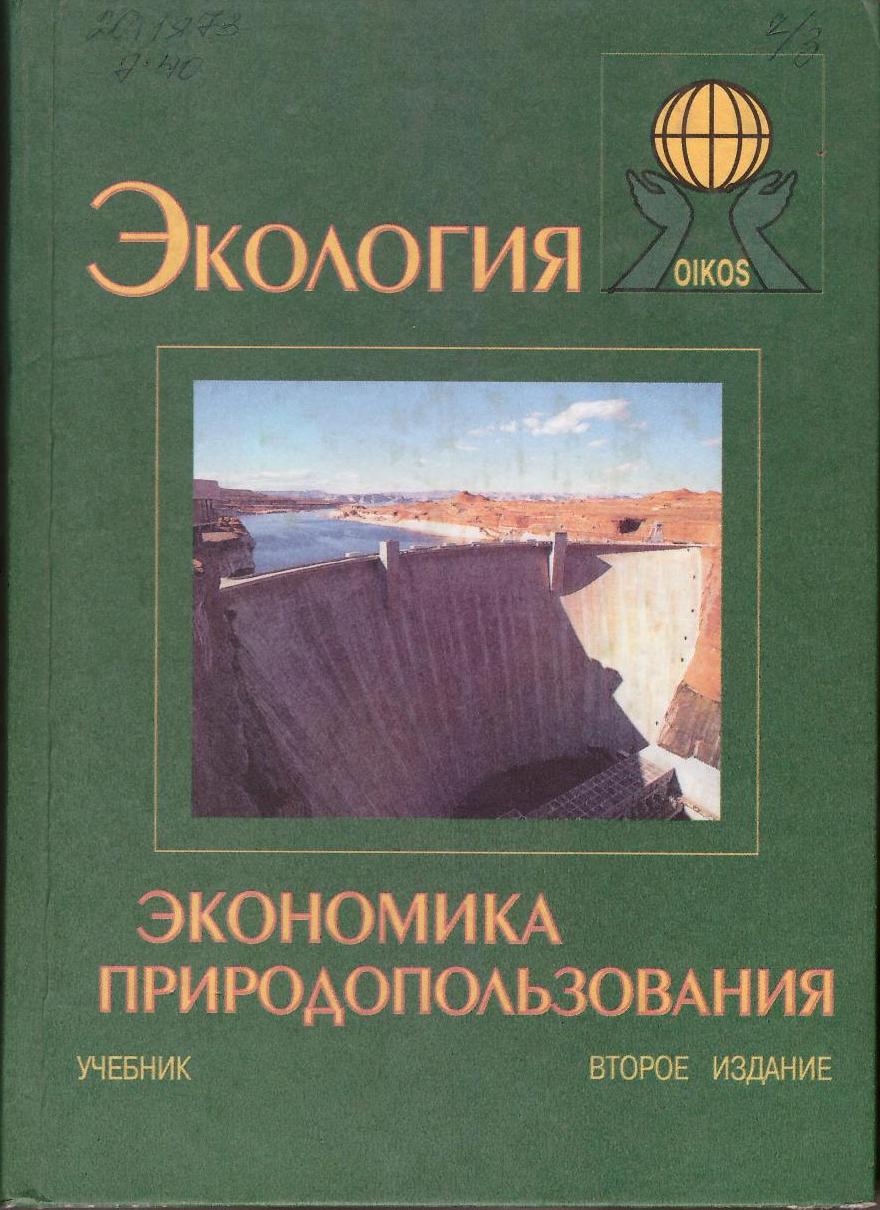 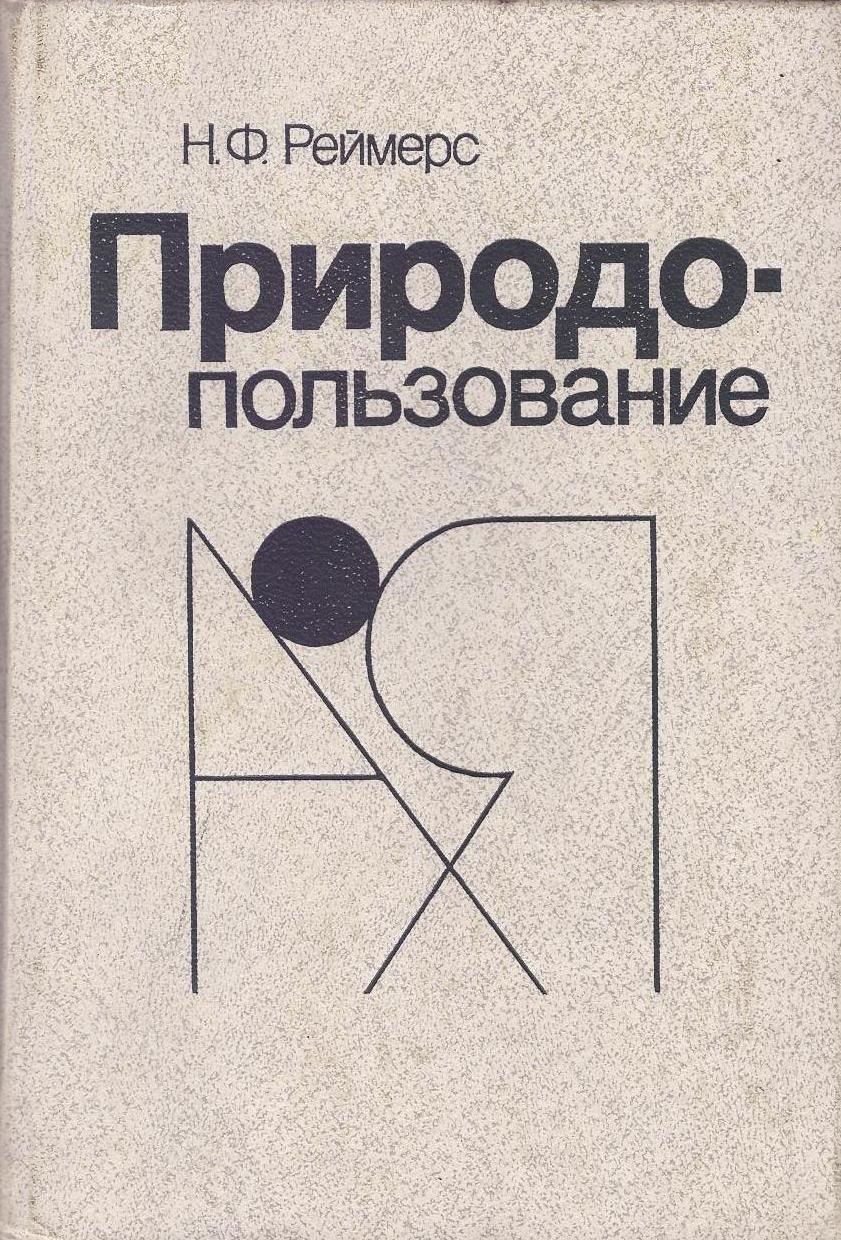 Реймерс, Н.Ф. Природопользование: Слов. - справ. / Н.Ф. Реймерс. – М.: Мысль, 1990. – 637  [2] c. : ил., табл., карт., схем., граф.
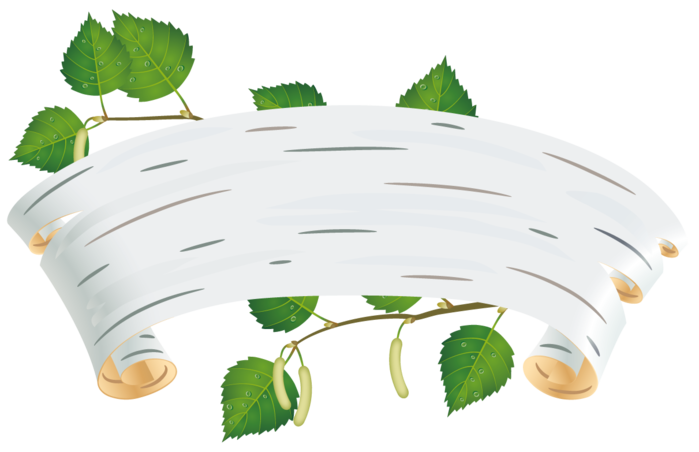 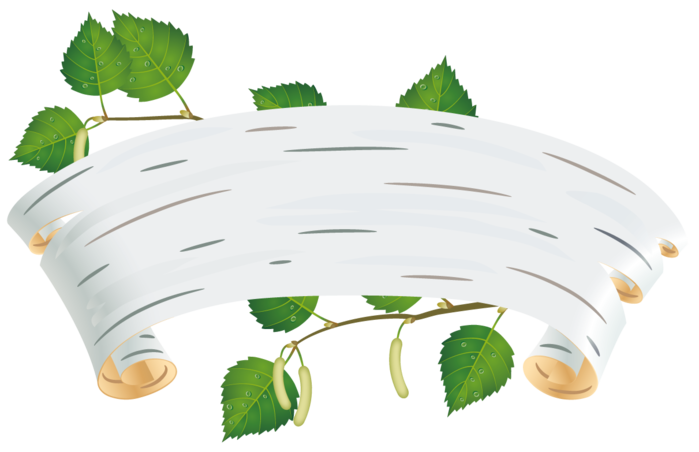 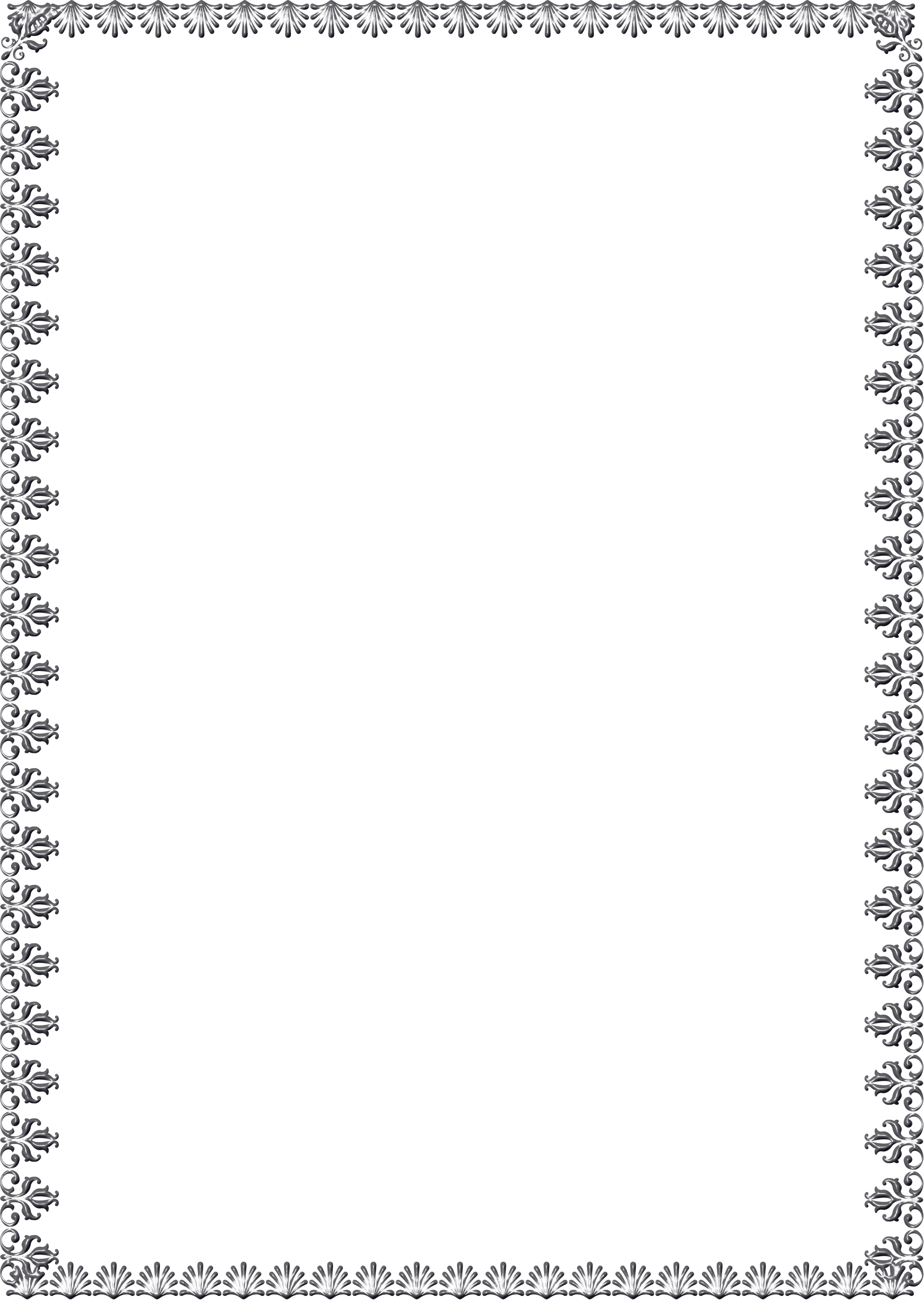 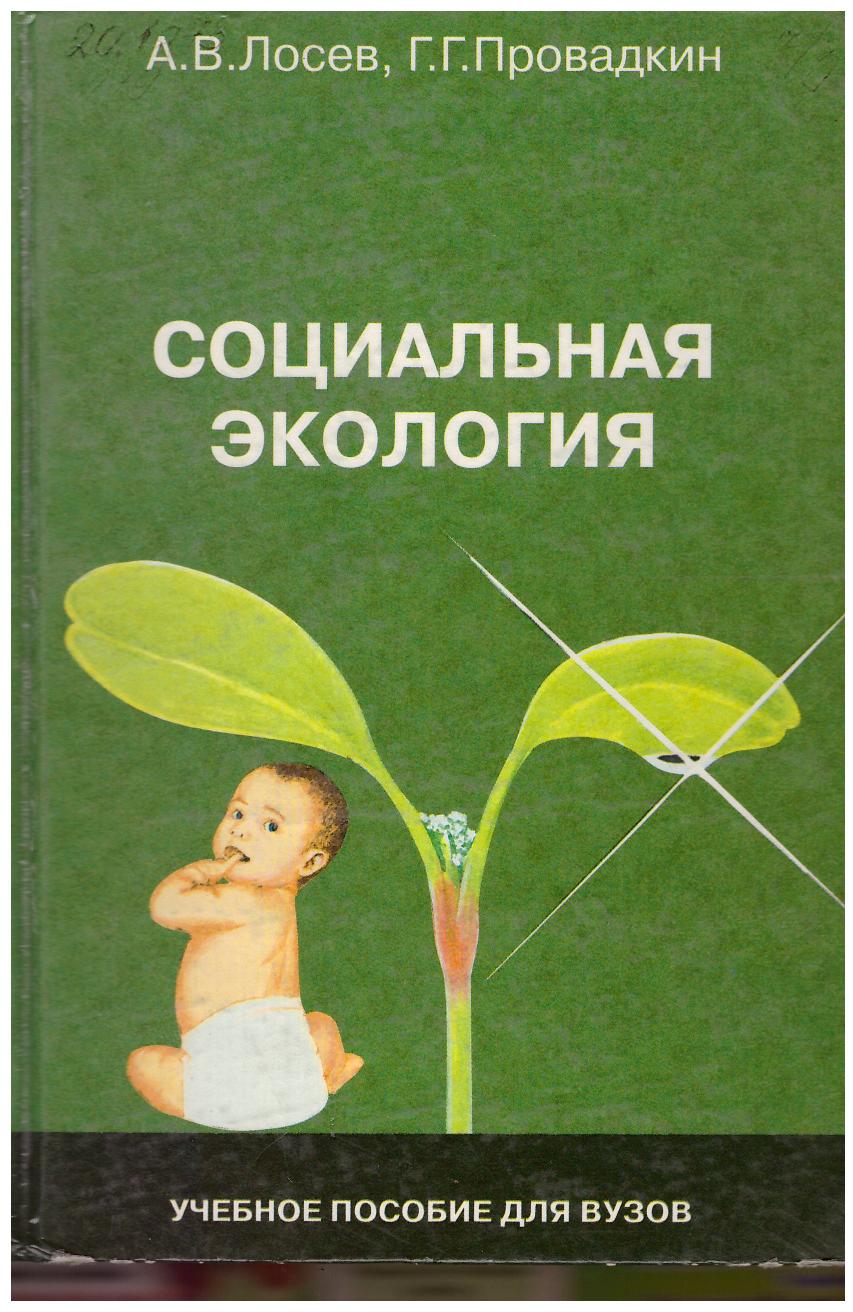 Лосев, А.В.  Социальная экология : Учеб. пособ. для вузов / А.В. Лосев, Г.Г. Провадкин / / Под ред. В.И. Жукова. – М. : Гуманит. Изд. Центр ВЛАДО, 1998. – 312 с.
Главной задачей социальной экологии является исследование отношений между человеческим сообществом и природой, прямое и побочное влияние производственной деятельности на состав и свойства окружающей среды.
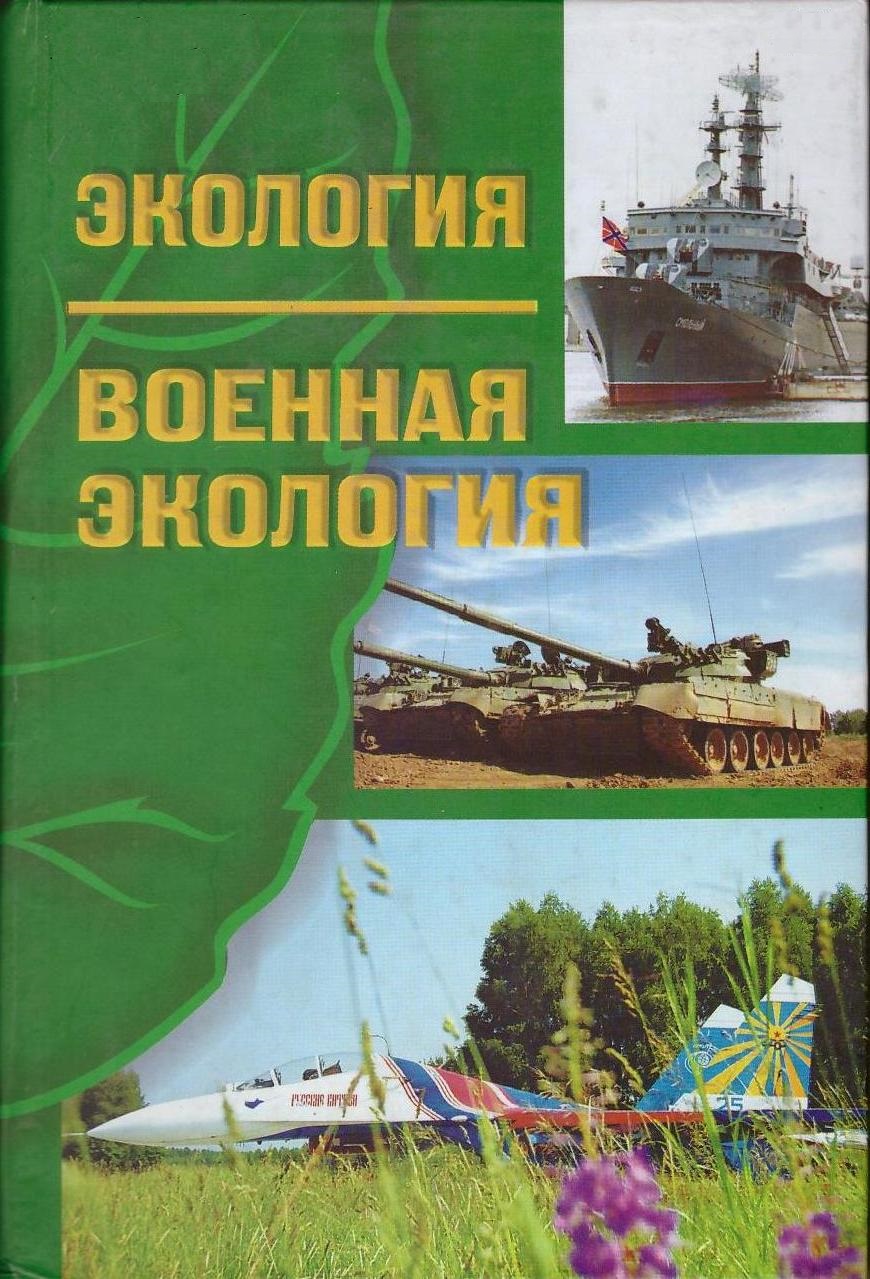 Экология. Военная экология : Учеб. для высш. учеб. заведений  Мин. обороны РФ / Под общ. ред. В.И. Исакова – Изд. 2, перераб. и доп. – М. – Смоленск : ИД Камертон – Маджента, 2006. – 724 с.
В издании рассмотрены вопросы общей и социальной экологии, военной экологии, экологического права и экономики природопользования, т.д.
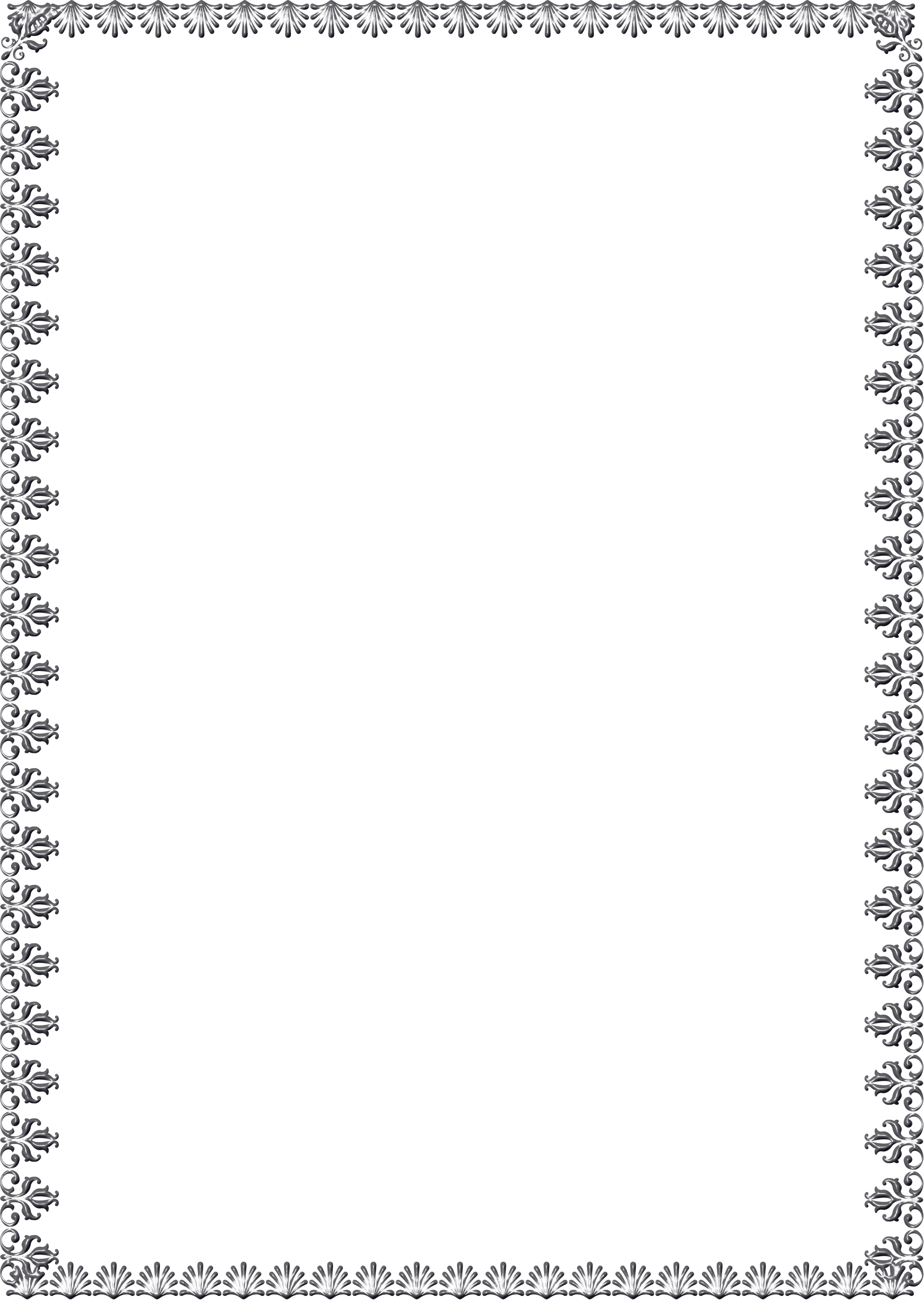 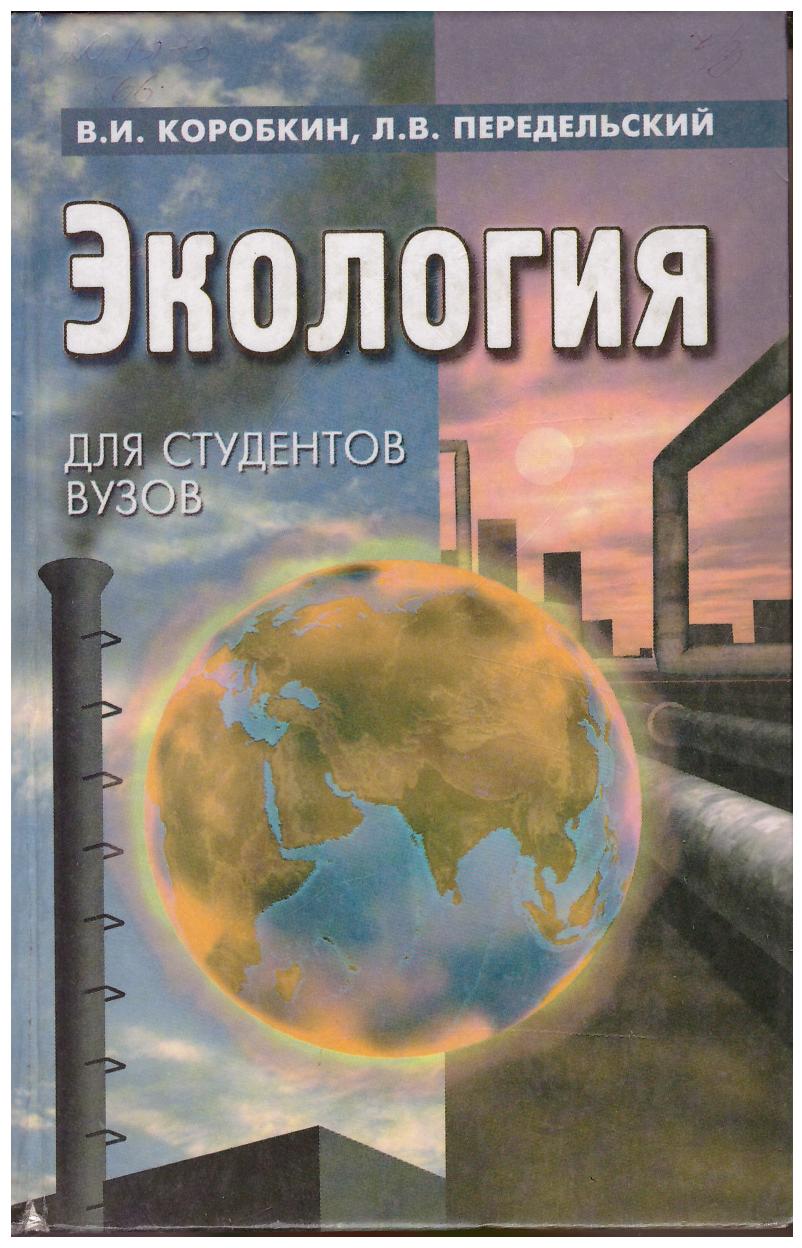 Коробкин, В.И. Экология. Учеб. для вузов / В.И. Коробкин, Л.В. Передельский. Изд. 1-е. доп. – Ростов н/Д : Феникс, 2006. – 608 с. 
В учебнике рассмотрены основные положения общей экологии, учения о биосфере, экологии человека, проблемы экологической защиты и др.
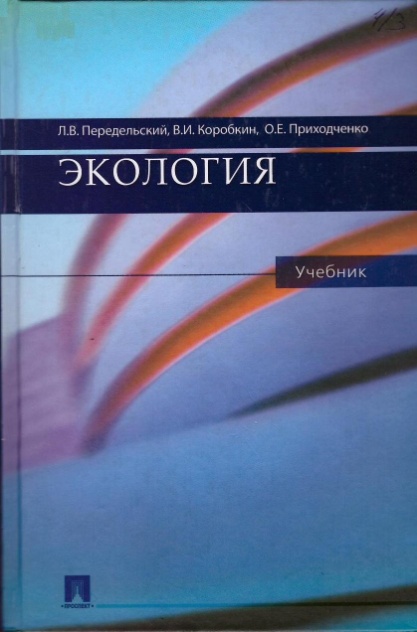 Экология: учеб. / Л.В. Передельский, В.И. Коробкин, О.Е. Прихоченко. – М. : Проспект, 2008. – 512 с.
В учебнике изложены учения о биосфере и экологии человека, проблемы экологической защиты и охраны окружающей среды.
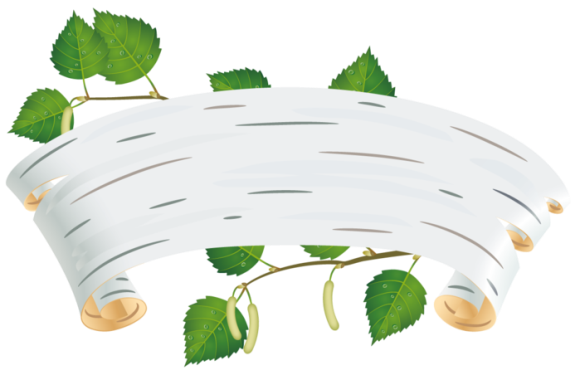 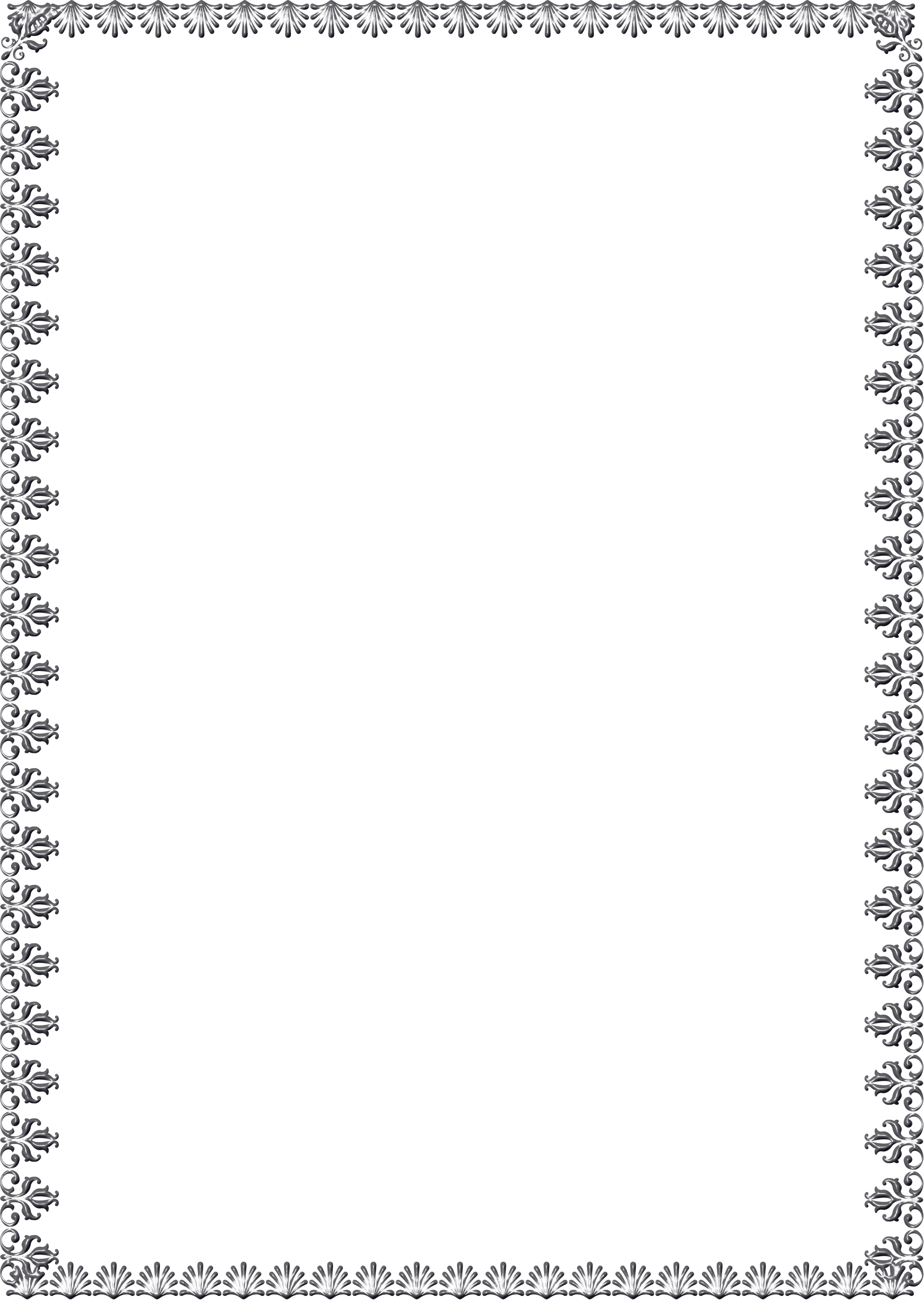 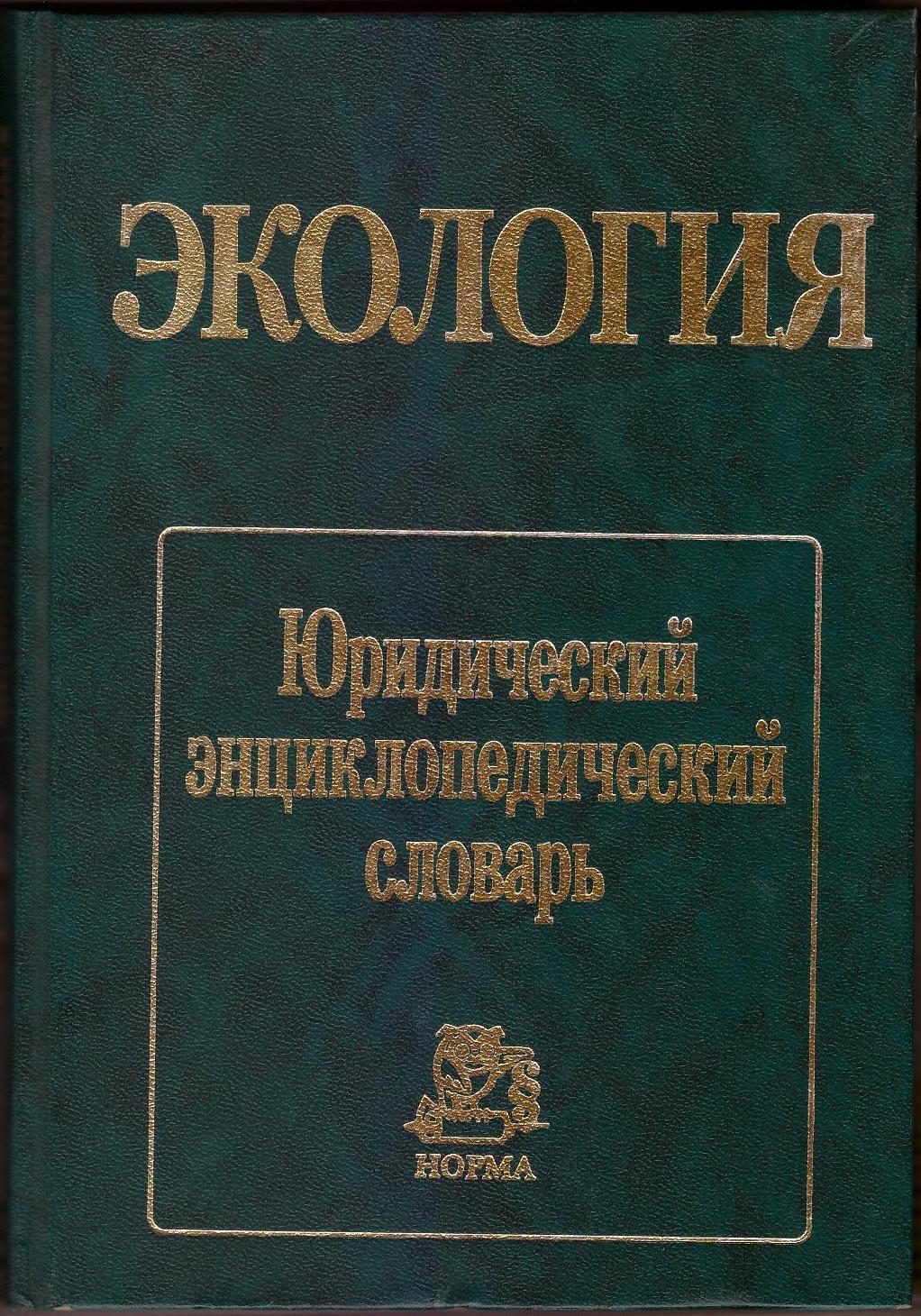 Экология. Юридический энциклопедический словарь / Под ред. проф. С.А. Боголюбова. – М. : Изд. НОРМА, 2000. – 448 с.
Издание содержит систематизированный набор эколого-правовых терминов и раскрывает их содержание с научно-практической позиции.
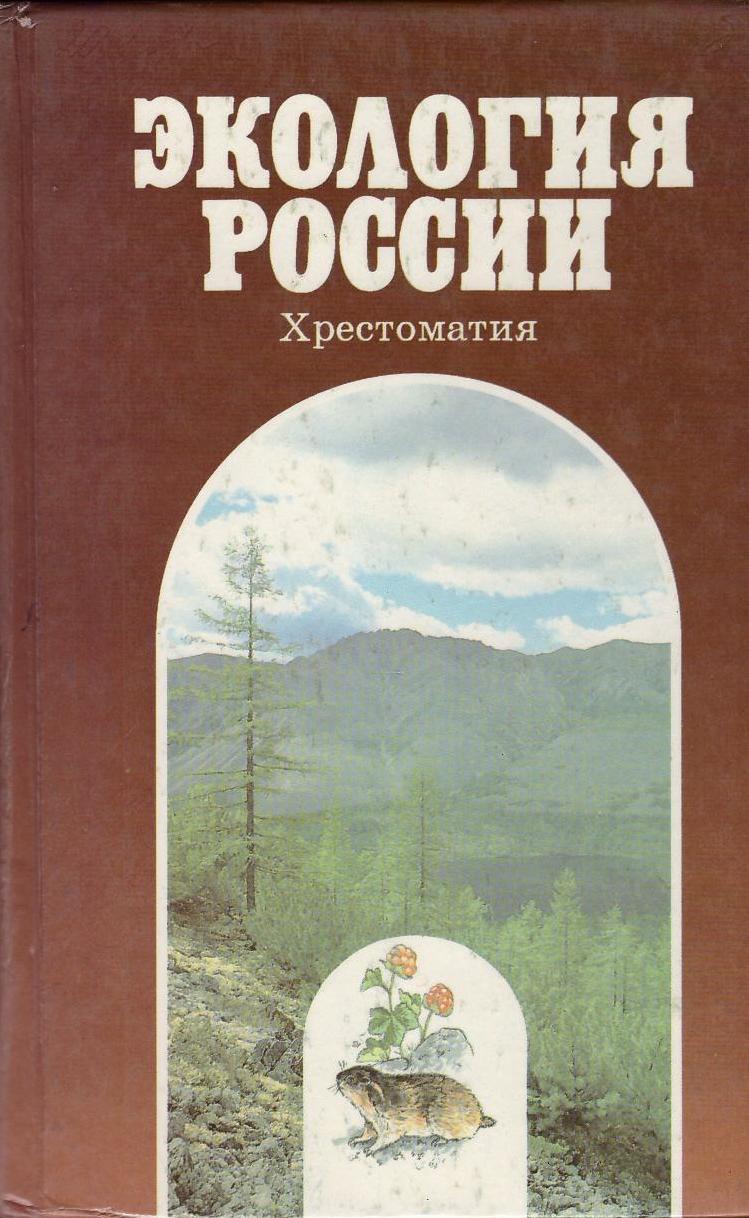 Экология России. Хрестоматия / Сост. В.Н. Кузнецов. – М., 1996. – 320 с.
О том, что такое  экология, биоценоз, о видах и формах загрязнения, т.д.
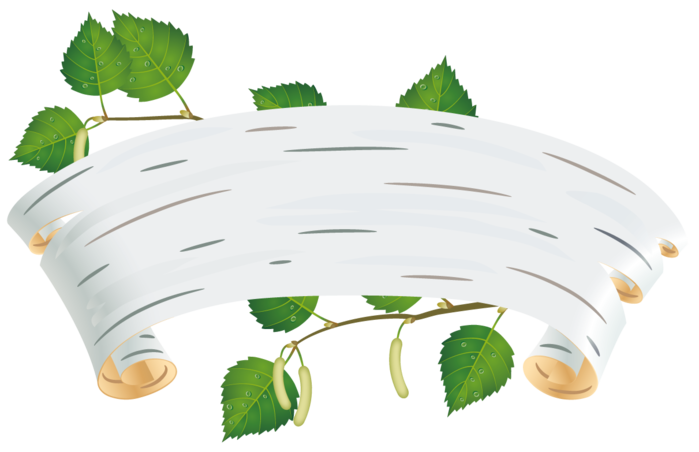 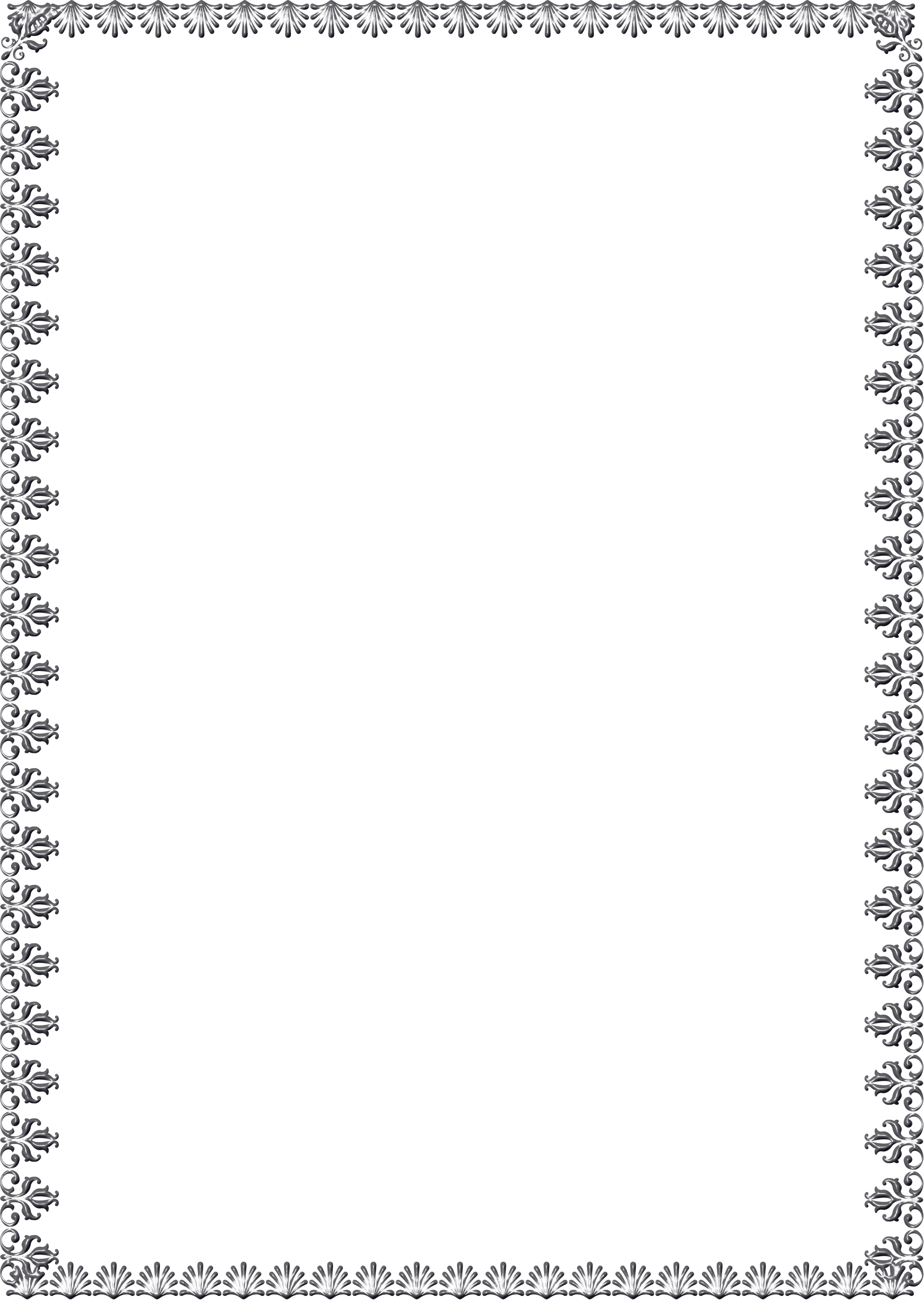 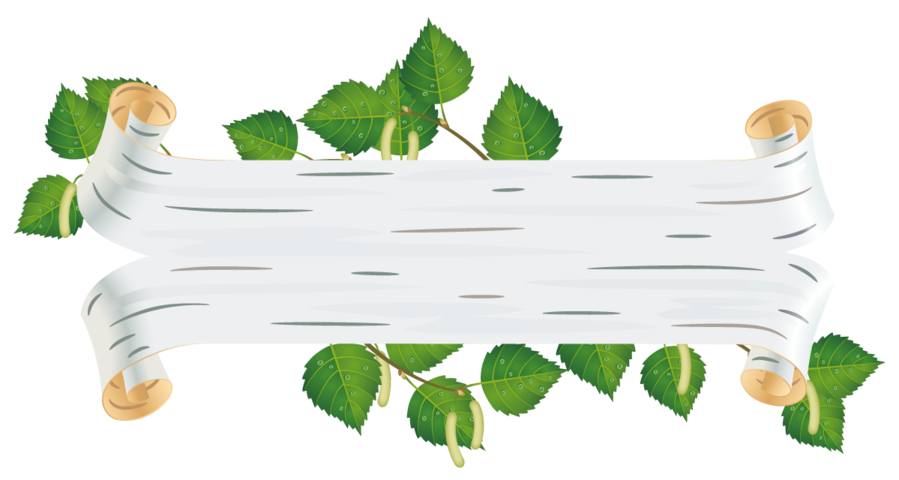 Природа украшает нашу жизнь 
и даёт нам для жизни всё, 
взамен просит  только  одного – бережного и доброго 
отношения к себе.
Презентация книжной выставки подготовлена  библиографом ИБО МБУК «ЦБС» Центральной городской библиотеки имени Л.Н. Никоновой
Волковой Галиной Валентиновной
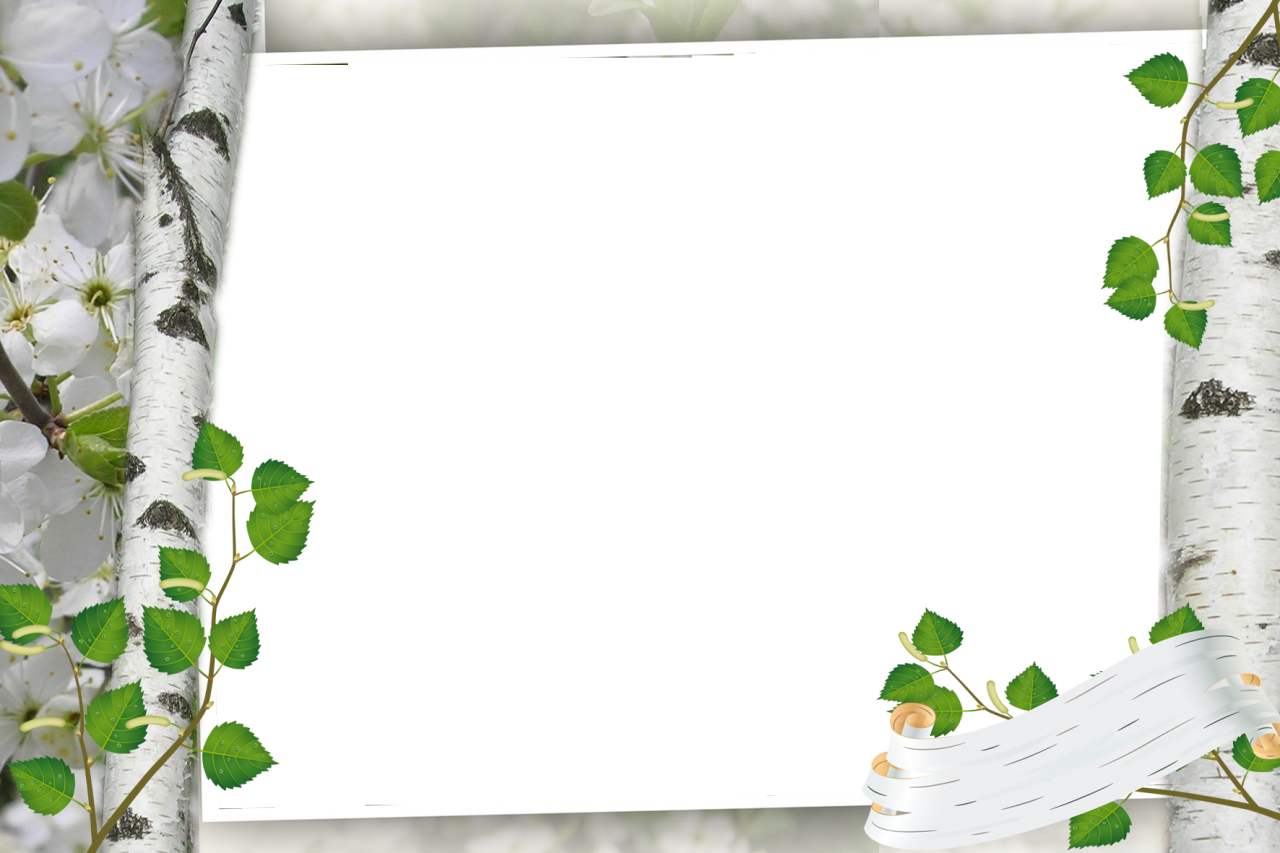 В августе 2016 года  Президент  Российской Федерации Владимир Путин подписал
 указ о придании 2017 году статуса года охраны 
особых природных территорий. Это было сделано в честь 
100-летнего юбилея Баргузинского  заповедника.
Баргузинский заповедник является старейшим заповедником России. 
Назван по Баргузинскому уезду Забайкальской  области, 
на территории которого был создан 
29 декабря 1916 года 
(11 января 1917 года по новому стилю) как Баргузинский соболиный заповедник
 для сохранения и увеличения численности соболя.
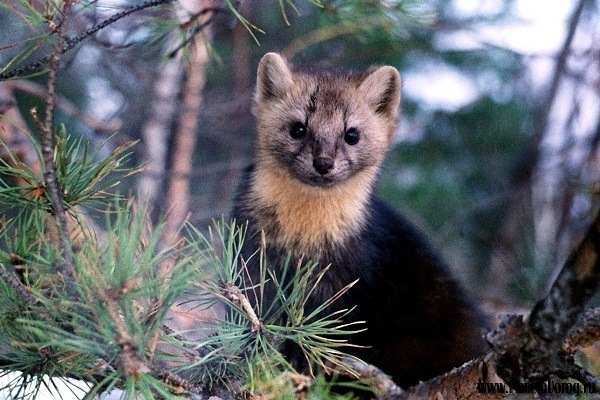